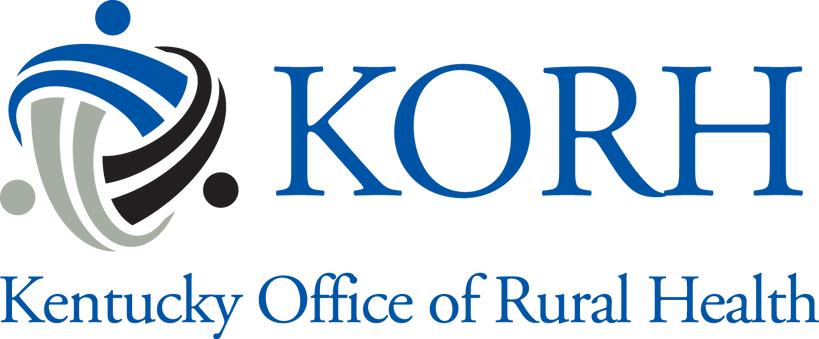 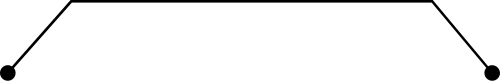 GRANTS:
FUNDING RESOURCES, WRITING, & MANAGEMENT
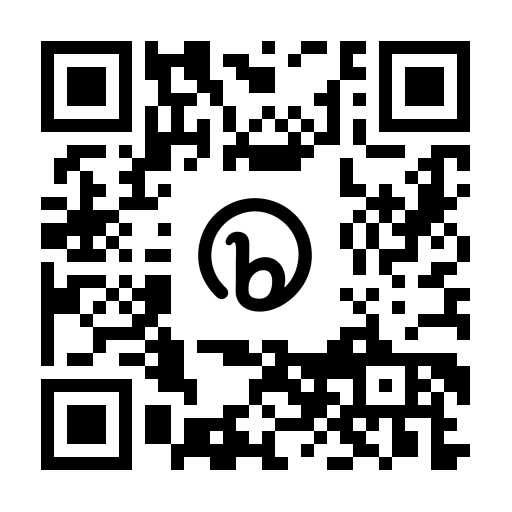 ABOUT US
THE UK CENTER OF EXCELLENCE IN RURAL HEALTH SERVES AS THE FEDERALLY-DESIGNATED KENTUCKY OFFICE OF RURAL HEALTH. LOCATED IN HAZARD, KENTUCKY, THE KORH ASSISTS CLINICIANS, ADMINISTRATORS, AND CONSUMERS IN FINDING WAYS TO IMPROVE COMMUNICATIONS, FINANCES AND ACCESS TO QUALITY HEALTH CARE
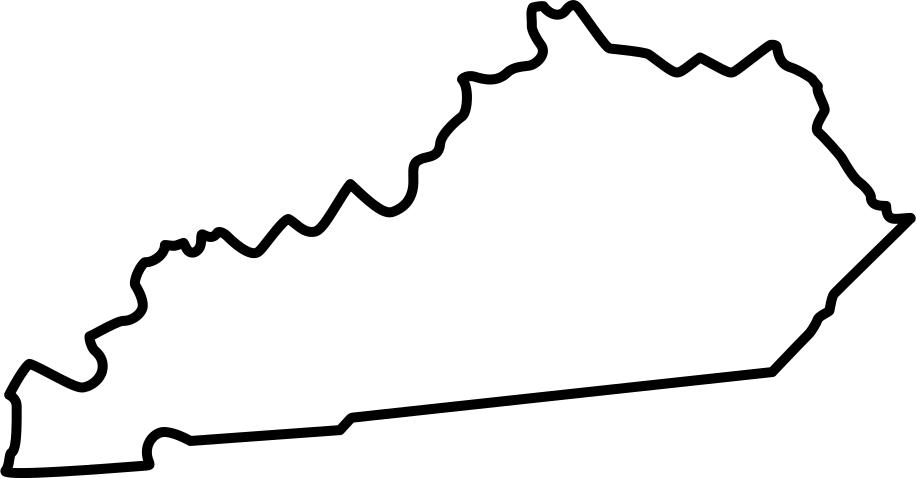 WHAT IS KORH?
Resources
Rural Voice
THE PROGRAM PROVIDES A FRAMEWORK FOR LINKING SMALL RURAL COMMUNITIES WITH LOCAL, STATE, AND FEDERAL RESOURCES WHILE WORKING TOWARD LONG-TERM SOLUTIONS TO RURAL HEALTH ISSUES.
ENSURES THAT FUNDING AGENCIES AND POLICYMAKERS ARE MADE AWARE OF THE NEEDS OF RURAL COMMUNITIES.
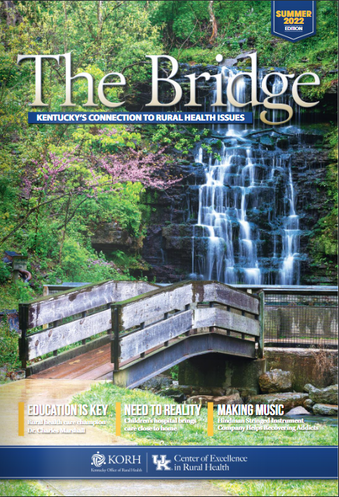 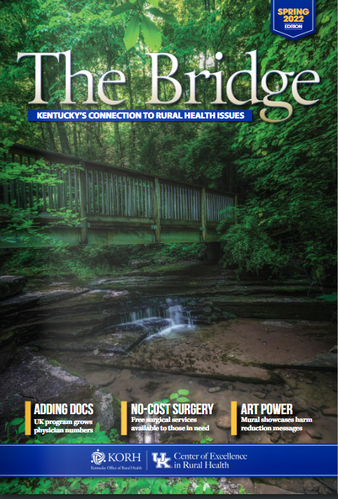 QUICK POLL
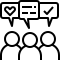 GETTING TO KNOW THE GROUP
Grants...
1
FINDING FUNDING
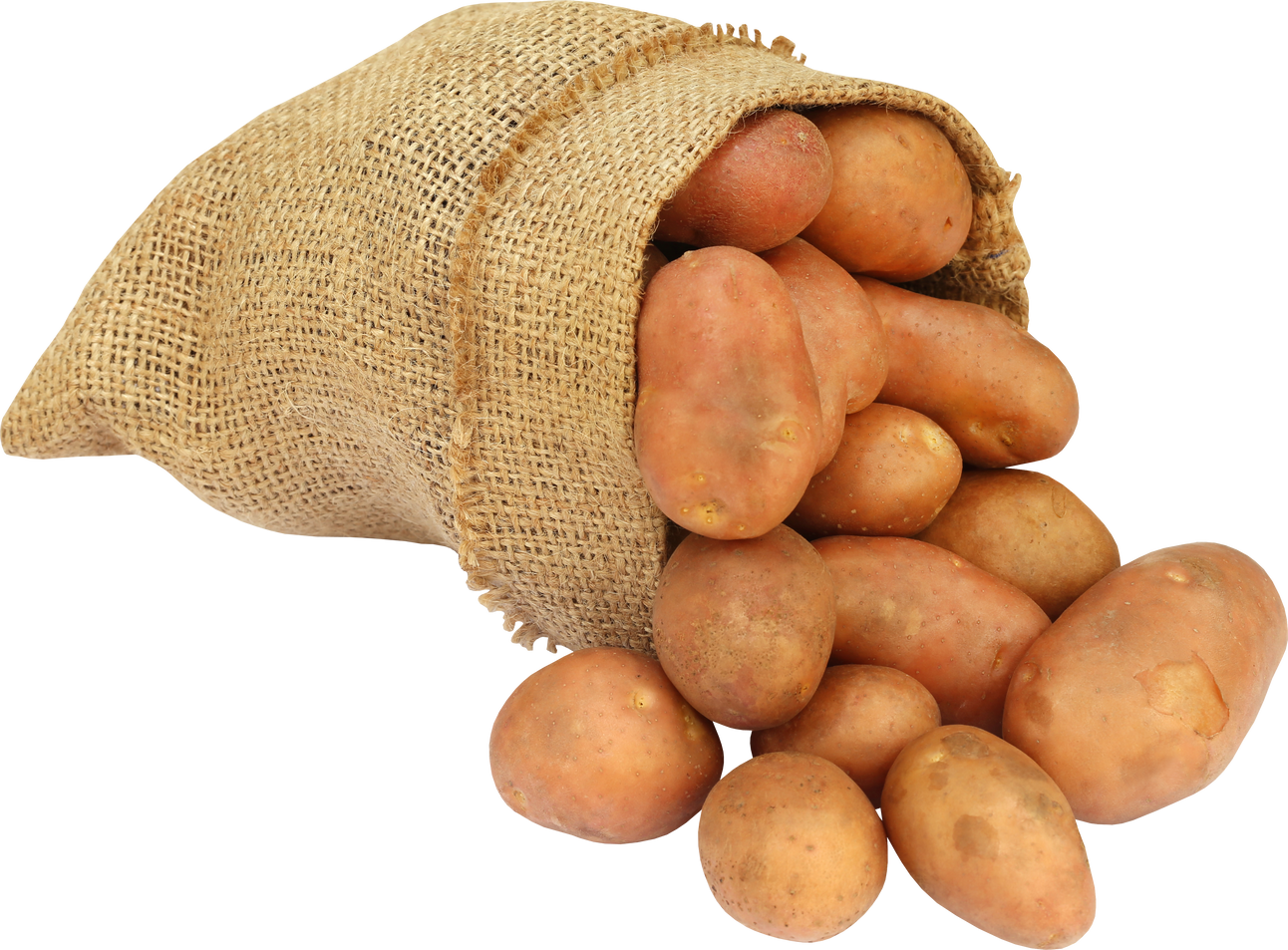 Take a look at local resources that provide funding and where to look to find grants.
2
GRANT WRITING
Quick tips and tricks from a HRSA grant reviewer.
3
GRANT MANAGEMENT
Management tips and group discussion.
1
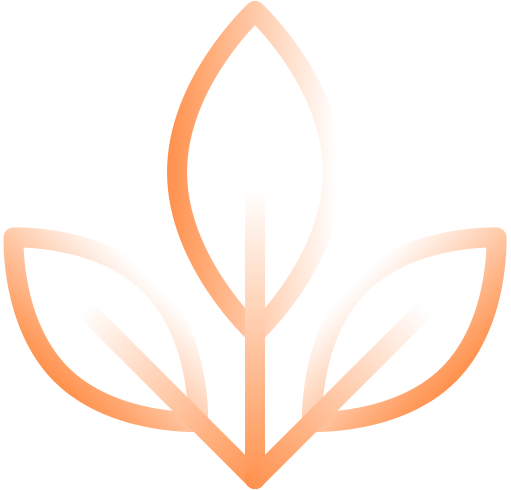 FINDING RESOURCES
WHERE ELSE CAN YOU FIND FUNDING FOR PROJECTS?
Funding Resources
KORH Resources - Weekly Update & Finding Funding in Kentucky

Rural Health Information Hub (RHIhub)

Philanthropy News Digest

Grants.gov

Paid Services - Candid, GrantStation, Pivot RP, etc
Finding Funders
Community Foundations
DAFs, Matching Funds, Fundraising, Disaster funding
Kentucky Funders
Corporate funders, private foundations, regional foundations
Government Funders
Quasi-government, USDA Rural Partners Network
Academic Funding
Often Research-based
2
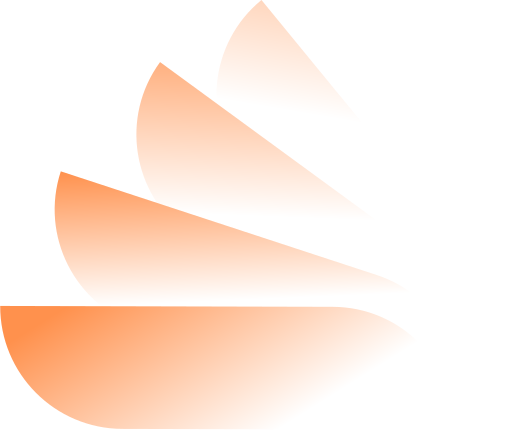 GRANT WRITING
BEING GRANT READY AND A FEW WRITING TIPS.
ARE YOU 
GRANT READY?
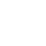 Agency Mission Statement
1
Certificate of incorporation as a non-profit organization - needed to submit with proposal
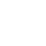 2
Most recent overall organization budget and individual program budgets.
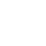 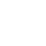 Most recent 501(c)(3) letter or other proof of tax exempt status
9
3
Employer identification number & DUNS number - Required for all federal applications. May take time.
Job descriptions for all positions - Don't forget to update as you add positions.
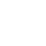 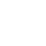 4
10
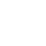 List of all current funding sources and potential sources of matching funds.
Annual Report - Do you have one?
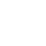 5
11
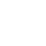 Organization Chart and list of board members
6
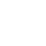 Personnel policies and procedures, updated floor plan, disaster plan
12
Any recent needs assessments, program evaluation reports, and examples of forms being used
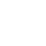 7
Boilerplate - a paragraph or two about when and how the organization started and significant milestones.
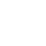 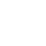 Current resumes and "biographies"  (biosketches) of key staff
13
8
STRAIGHT FROM THE HRSA (REVIEWER'S) MOUTH
BIGGER PICTURE
SCORING
Be descriptive about your population & geography.
What makes the area unique - both assets and needs.
Assume the reviewer knows nothing.
Use visual cues and formatting to emphasize.
Every federal proposal is very specific about scoring.
Reviewers have small ranges to pick from that are very descriptive. 
Scoring Criteria is included at the end of the NOFO - use it.
Things such as grammar, headings, order - do not impact your score.
3
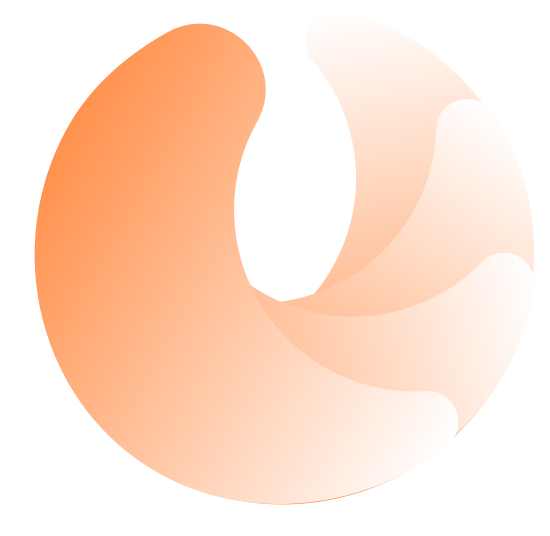 GRANT MANAGEMENT
LET'S DISCUSS YOUR MANAGEMENT
MANAGEMENT THOUGHTS
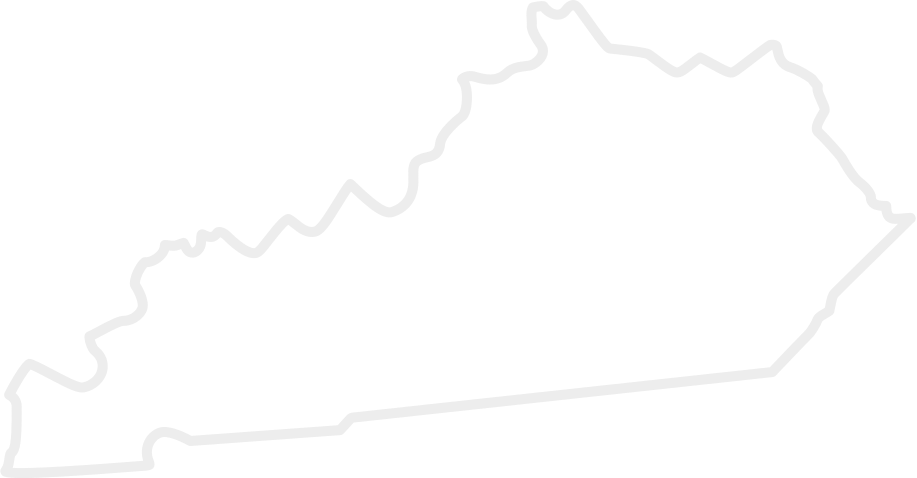 RELATIONSHIPS ARE KEY
DO YOU HAVE A BACK UP FOR THE BACK UP?
Who's managing your grant?
How are you tracking your grant?
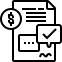 OTHER RESOURCES
Grant Ready Kentucky
One-on-One Sessions with Grant Pro

RHIhub
Data, Funding Opportunities, Events

KY Grant Resources - Partnership for Grant Resources

Instrumentl = $ 
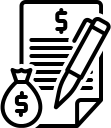 CONNECT W/ US!
606-439-3557
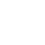 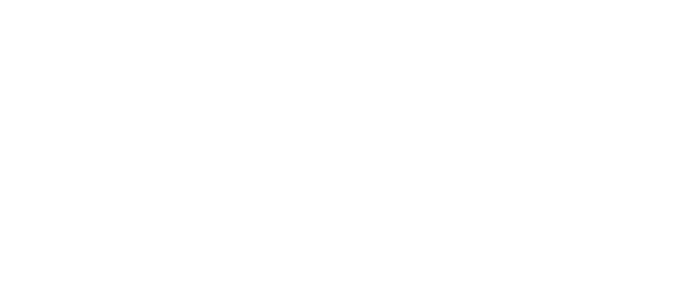 matt.coleman@uky.edu
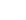 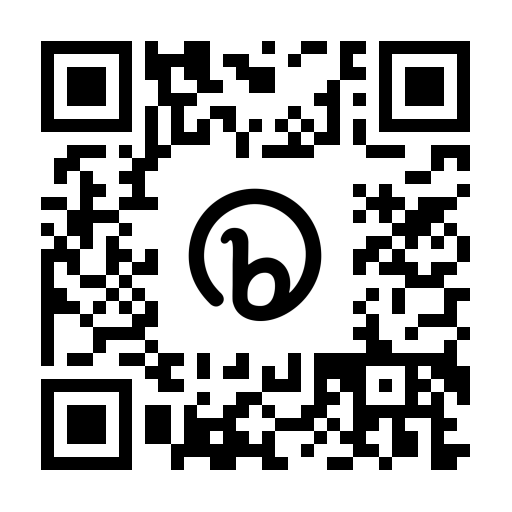 Don't forget to sign up for our contact lists!